T. H. Rogers 2022 – 2023 Vanguard Program
Principal:
Tiffany Chenier

Assistant Principals:
Rania Khalil 
Scott Platt 
Gregory Wagner

Dean of Instruction:
Jessica Willie Beaulieu

Magnet Coordinator:
Barbra Hearne

Counselor:
Bradley Evans

Teacher Specialist
Steven Ghorbanian

“Where Academics and
 Character Matter”
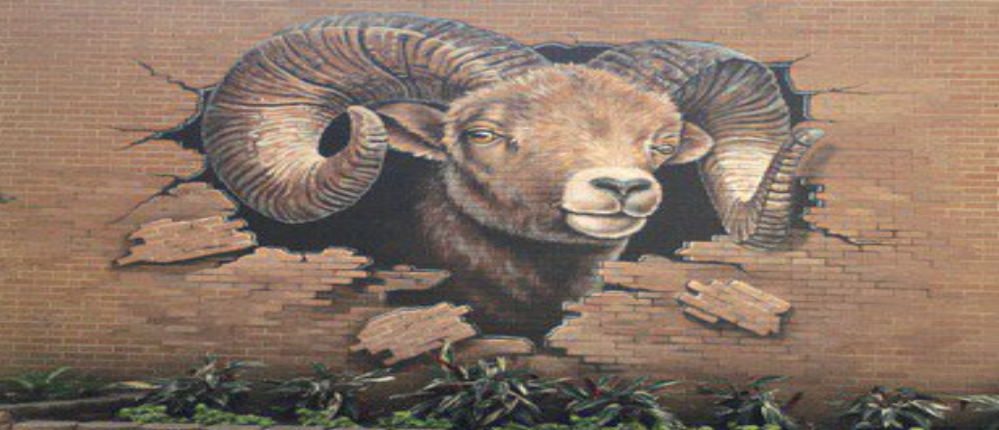 What to Expect:
PowerPoint Presentation 

Q & A

3. School Tour (breakout into 2 groups Elementary and Middle School)
Magnet vs. Vanguard Magnet
Magnet Schools – specializes in a particular theme (fine arts, health sciences, STEM, Vanguard, etc.).

Vanguard Magnet School – specializes in Gifted and Talented (GT) identified students with accelerated instruction.
TX Education Code 89.3
Requires all public schools in Texas to provide services to GT identified students.
In HISD
Services are handled one of four ways:
	1. Pull-outs (usually elementary)
	2. Blended classes (has both GT and non 	    -GT students)
	3.  Homogeneous classes (all GT)
	4.  HISD Advanced (Formerly Pre-AP / IB or AP middle
 	      and high school)
What about THR?
We are a Vanguard Magnet with NO zoned students.

All Middle School core classes (math, science, English, and social studies) are homogeneous and HISD Advanced (formerly labeled Pre-AP level).
How do I get in?
In order to attend THR’s Vanguard Program:
The student must apply to the program.
The student must qualify as GT.
The student must be selected in the HISD Magnet Lottery.
Why choose THR?
Elementary Curriculum:
Departmentalized K through 5th Grades (teachers teach to their passion)

Four teachers per grade level with a two-way team teach; students rotate between the two classes:
English Language Arts/Reading/Social Studies
Math/ Science
     (opportunities for students to experience   
      varied learning styles)
Elementary Homework
You should expect 15 to 75 minutes

… every night …
Middle School Curriculum
All Core Classes are HISD Advanced (formerly called Pre-AP)
High School Credit (Algebra, Art, Geometry, Fundamentals of Computer Science, Integrated Physics & Chemistry, Foreign Language, etc.) (not automatic must audition or test into)
Traditional Block Schedule.  Alternate between A & B Days
Middle School Homework
You should expect 1 to 3 hours

… every night …
Is it all work?
Elementary:
Art
Chess
Computer
STEM
Music 
Orchestra
P.E.
Name That Book
Spelling Bee
Jr. Student Council
Middle School:
Name That Book
Chess 
Drama & Speech
Math Counts/ Math Club
Orchestra
Scholastic Writing
Quiz Bowl
Student Council (StuCo)
National Juniors Honor Society (NJHS)
Sports: (Baseball, Volleyball, Swim, Track, Cross Country, and Basketball)
What Makes THR different?
All students in our program are labeled GT, all teachers are GT certified!

Our Vanguard program is intensely focused on Academics!
What else?
530 VG Elementary Students 
450 VG Middle School Students

We Do Not have a school uniform

Very active PTO
Elementary Space Available:
88 Spaces for Kindergarten

0 Spaces for 1st, 2nd, 3rd, and 4th grades (based purely on attrition)

12 Spaces for 5th grade (currently 88 in 4th we add 12 more to make it 100 in 5th).
But if there are no spaces …
Why do you accept applications?

Because someone could leave
  (Occasionally, students move over the summer)
Middle School Space Available:
50-60 Spaces for 6th Grade

10-15 Spaces for 7th

10-15 spaces for 8th grade
Let’s Go Over Testing …
Testing Information
Deadline for Vanguard Magnet 1st – 12th grade applicants to request G/T testing: 
February 3, 2023
Deadline for Entering Kinder: 
February 2, 2023
(Test dates for Entering Kinder will be a part of the online application system. Offered on Saturdays at Young Women’s College Prep Academy 1/14, 1/28, 2/11 and 2/25).
NOTE:Vanguard Magnet applicants that are not G/T-identified in HISD must request G/T testing at either:1. The HISD school where he/she is enrolled, or, if not enrolled in HISD,2. The HISD school where he/she is zoned to attend.
What about Documents?
Entering Kindergarten: 
parent recommendation (which is part of the online application)
birth certificate
HISD: 
teacher recommendation 
report card 1st grade and up
Non-HISD: 
report card 
teacher recommendation for ALL grades. 
If you have additional questions about documents, 
email your highest ranked Vanguard school
PoR Warning
You must currently live within the boundaries of the Houston Independent School District when you apply to T. H. Rogers or your application will not be processed.
The Importance of Ranks
Your child will have an equal chance in all school lotteries to which you apply, and to which they have qualified to attend. You can choose up to 10 schools.

Ranks are important *AFTER* the lotteries have been run.
Schools are ranked by the order you list them.
Ranks and the Lottery:
What the Parent will See:
Your Choice :
Accept the seat at School C.
Decline the seat at School C.

You will no longer have accept offers from multiple schools.
To Be Clear …
The order of the ranks are the order in which you apply to schools.  (First application is Rank 1, second application is Rank 2, and so on).
To be Absolutely Clear …
The system defaults to the highest ranked school to which your child both qualified and was accepted.

Be *VERY SURE* you have your schools ranked how you want them by the deadline.
Does My Child Need Testing?
If your student is  going into Kindergarten – yes!
If your student is not currently labeled GT – yes!
If your student was labeled GT but left HISD (depends on how long you have been gone) – yes!
Important Lottery Info:
The online system runs each magnet school lottery separately.

What happens in one lottery has absolutely nothing to do with any other school’s lottery.

Sibling preference is given in Kinder and 6th Grades only!
Reminders:
The ranks will default to the highest accept.

You will never see what happened in the lottery for lower ranked schools that have dropped off your list.
What are the odds?
We truly have no idea!

Every year, “the odds” depends on a few things:  How many applicants total? How many qualified as GT?  How many spaces we have available for that grade level?
Remember:
In order to attend T. H. Rogers:

You must apply to T. H. Rogers.
Your student must be qualified as GT.
Your student must be selected in THR’s lottery.
Our one guarantee:
If you do not apply, you will not get into THR!
The ApplicationOpen: December 14, 2022Close: February 2, 2023
School of Choice
Landing page for applications:	 https://choosehisd.my.site.com

Phone: 	
713.556.6947
Application
Complete one online application, add schools you want to apply to, rank them in order of importance to you.
Desktop and Mobil platforms are identical.
Time
Application approximately 20 minutes.
Do not forget to hit the submit button!!
If you go back in at a later date and make changes to your application be sure and go to last page and resubmit to capture changes.
Honestly …
You should apply to more than one school.
Be Strategic!
You can mix-and-match applications between Vanguard and non-Vanguard Magnets.

You can apply to a maximum of 10 schools, regardless of type of magnet.

If you do not know if your child is GT, you may want to be strategic in your applications.
The Dashboard
The Dashboard is where coordinators will leave messages to you regarding your application.  Any message also triggers an email, so pick an email you check often!!!
Hot Spots:
Transportation!
Bilingual / ESL (LEP) – this is asking if your student is labeled 504.  If you say yes, you have to provide documentation! 
If your student is new to HISD they are more than likely NOT labeled!
Hot Spots:
Sharing a Lottery Number:  it only applies to twins / triplets / quads / etc.

Please Note:  you should only click this if you have twins / triplets / quads / etc. applying and you want them to share a lottery number. (creating multiple applications can backfire).
Deadlines
Q&A…
1. Call our Vanguard office: 713.917.3570.

2. Email: Ms. Hearne at: bhearne@houstonisd.org, 
Ms. Hardy at:
 LHARDY1@houstonisd.org, or 
Ms. Buirse at: 
Asia.Buirse@houstonisd.org.
Thank you for your time and consideration!

From the students, faculty, and staff of T. H. Rogers!
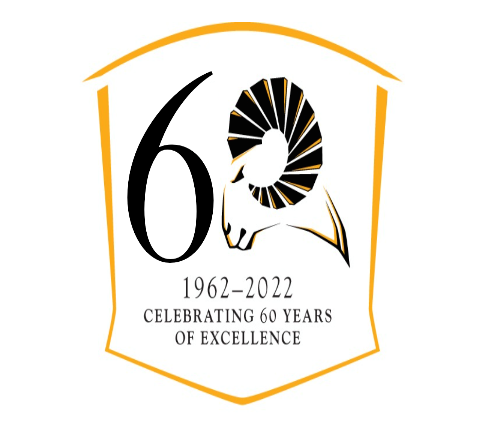